SEND Annual Survey 2021
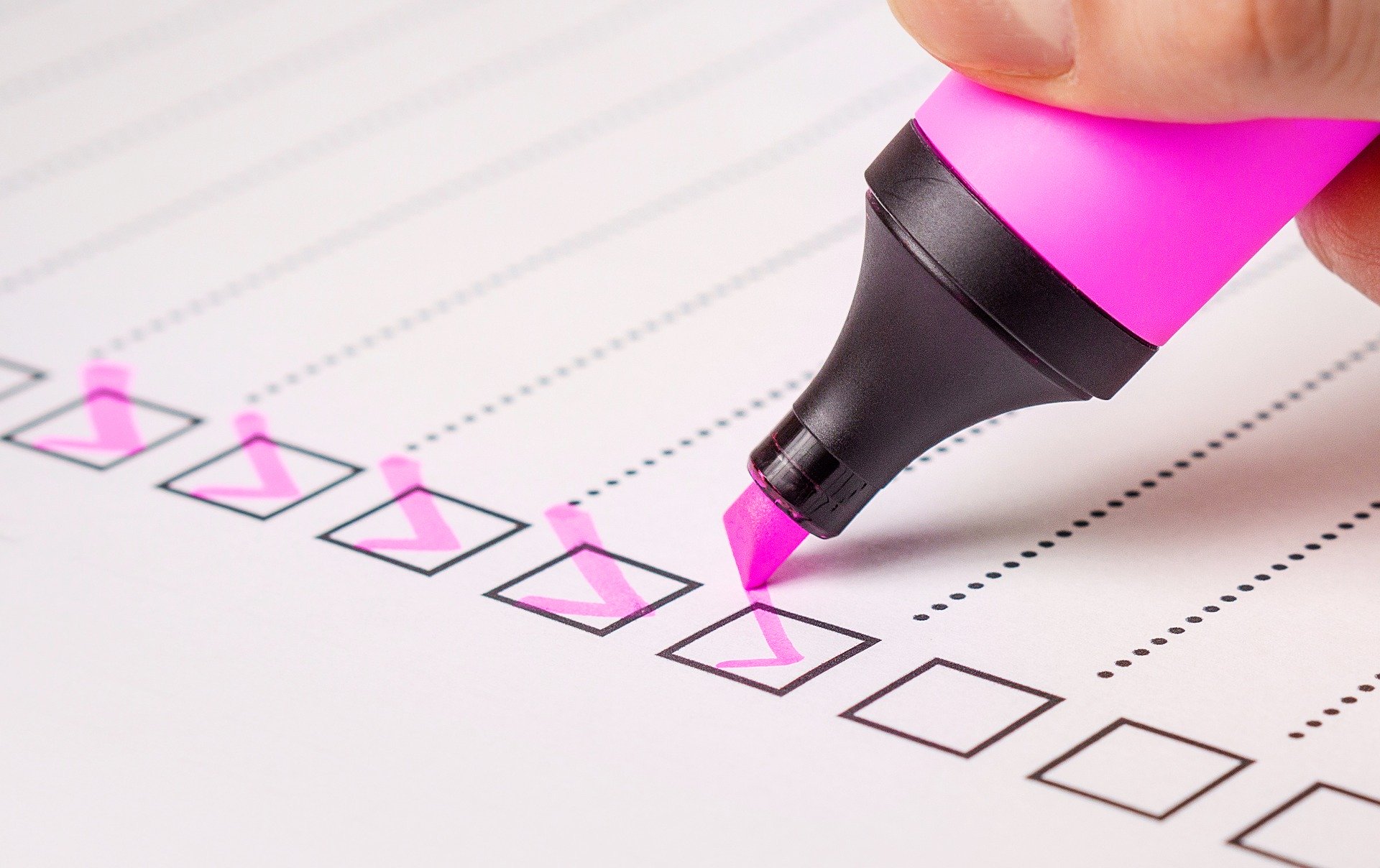 Place photo
No clipart
Performance, Intelligence & Insight
   
07/01/2022
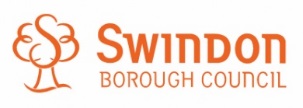 Performance, Intelligence & Insight
Overview of Consultation
Survey opened 11th October to 17th December 2021

Online survey with promotion through SEND Families Voice, STEP, SEND News Splash, SBC & CCG newsletters & SENCOs

368 responses were submitted in the survey period

Aim – to understand the experience of young people, their parents/carers and practitioners delivering services to know if our improvement plan is working, and capture their thoughts from the pandemic

Comparison of responses to 2020, and some added questions related specifically to effects from the pandemic
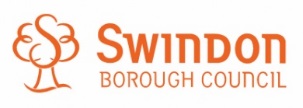 Performance, Intelligence & Insight
Breakdown of Respondents
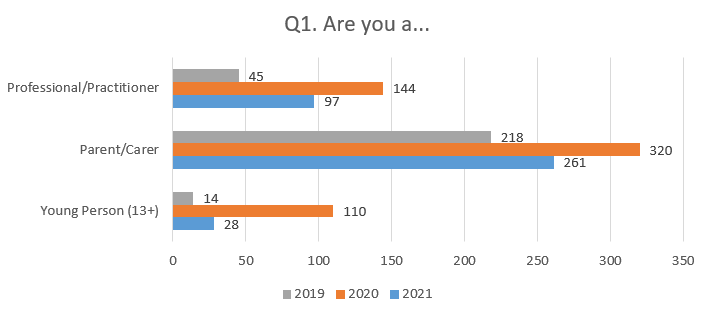 Decrease in the total number of respondents for this survey, from 574 in 2020 to 386 in 2021. Fewer respondents in all three categories, with the greatest decrease for young people. 

68% Parents, 25% professionals/practitioners, 7%  young people.

YP breakdown of ages: 57% 13-15, 25% 16-18, 18% 19-21

Care should be given when comparing percentages for young people from one year to the next as they are based on a considerably smaller number.
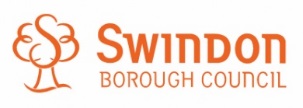 Headlines– Young People
60% stated they were either ‘Very Satisfied’ or ‘Satisfied’ with Swindon’s SEND services (decrease 16% since 2020).

59% YP felt they received timely support ‘Always’ or ‘Most of the time’ (decrease of 9% since 2020).

50% YP felt support had improved over the last year (decrease of 7% since 2020).

40% YP felt that services were interested in their thoughts to improve than last year, ‘Always’ or ‘Most of the time’ (decrease of 20%).

56% YP felt that they were ‘Always’ or ‘Mostly’ involved in decisions about their life (decrease of 15%).

50% YP responded either ‘Very positive’ or ‘Positive’ regarding how they felt about their future (Social life 56%, Good Health 76%, Independent Living 46%, EET 46%).
Headlines– Young People
YP felt more neutral about their future in general, and less positive about social life & relationships, having good health and employment/education/training, than in 2020.

YP felt that support from their school or college (N=7), STEP (N=5), and help from teachers or teaching assistants (N=4) were most helpful this year.

Some YP would like to be listened to more (N=2), and for people to explain things in a more understandable way (N=2).

Majority of YP stated their parents/carers normally find out the information they need about SEND services and support (92%).

Greatest proportion of YP would use the internet to find information about SEND Services, if they had to do this themselves (50%).
Headlines– Parent/Carers
10% parents agreed that opportunities for C/YP with SEND had improved (decrease of 3% since 2020).

Decrease in percentage who felt positive about the level of support available (19% stated ‘Very satisfied’ and ‘Satisfied’ (decrease of 10.6%).

Decrease in percentage who felt services provided the right support at the right time;  ‘Always’ and ‘Frequently’ (total 9%, decrease of 8%).

31% parents stated they were ‘Very Satisfied’ or ‘Satisfied’ with Swindon SEND Services (decrease of 21% since 2020).

What worked well over the last year was support from pupils’ school or nursery (N=39), SENCos (N=15), support from parents/carers (N=14).

‘Positive’ or ‘Very positive’ ratings for how parents felt about their C/YP’s future were: 28% Overall, 21% Social Life & Relationships, 46% Good Health, 25% Independent Living, 26% EET.

Parents felt less positive about their child’s future across Employment/ Education/ Training, Independent Living, Good Health, Social Life & Relationships and overall compared to 2020.
Headlines– Parent/Carers
Parents stated they had worked with SENCos and Community Paeds more than other staff.

11% parents reported feeling that they and YP were listened to ‘Consistently’ & ‘Frequently’ (decrease of 1%)

Most common responses to question ‘who would you talk to if worried about your C/YP’: Parents/Carers (52%), SENCO (51%), Friends (45%), Teacher (43%)

 The largest difficulties over the pandemic reported by parents were that services stopped (N=43), there was a lack of support (N=29) and delays in processes (N=24).

The most help over the pandemic were through schools (N=13) and communication (N=11).

Parents felt services could be better in future through better communication (N=58), reduced waiting lists (N=43), and providing more support for C/YP (N=41). They would also like more mental health support, improved access, activites/groups staff training and more support in general.
Headlines– Professional/Practitioner
36% professionals/practitioners were ‘Satisfied’ or ‘Very Satisfied’ with level of support available for C/YP with SEND (decrease of 6%).

38% professionals/practitioners stated they were ‘Very Satisfied’ or ‘Satisfied’ with Swindon SEND Services (decrease of 28% since 2020).

15% felt services provided the right support at the right time;  ‘Always’ and ‘Frequently’ (total decrease of 4%). Over half of respondents rated ‘Sometimes’.

10% felt that opportunities had improved for C/YP with SEND (decrease of 20%).

‘Positive’ or ‘Very positive’ ratings for how professionals/practitioners felt about C/YP’s future were: 43% Overall, 37% Social Life & Relationships, 47% Good Health, 44% Independent Living, 45% EET.

Professionals/practitioners felt the main barriers to providing the right support and time were long waiting lists (N=42), limited access to services (N=19), limited support provided (N=11), delays, and short duration of help.
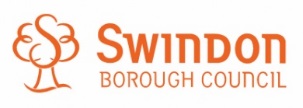 Performance, Intelligence & Insight
Headlines– Professional/Practitioner
Professionals/practitioners commonly felt services could be better through: communication, clearer guidance and timely responses, staffing, shorter wait lists, clearer guidance, support with workload, increased funding and more services/opportunities for children and young people, updates on changes and staff mental health support.

Professionals/practitioners felt mostly neutral about the support through the pandemic, and more satisfied than unsatisfied.

The greatest difficulties faced were associated with not working face-to-face (N=19) and communication (N=11). They also reported issues with increased workload, IT Issues, staffing and reduced support for families and/or young people.

90% were ‘Very Confident’ or ‘Quite Confident’ in knowing who to contact (similar to 2020).
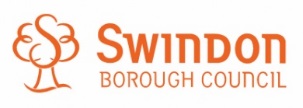 Performance, Intelligence & Insight
Young People
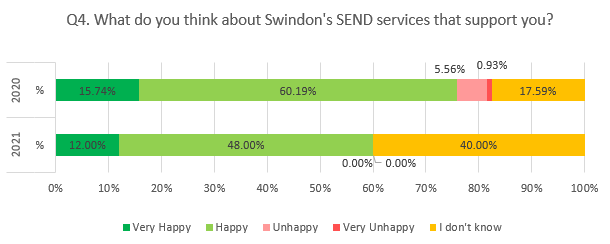 60% of young people stated they were ‘Very Happy’ or ‘Happy’ with Swindon SEND Services

Compared to 2020 responses:
There was a decrease in the level of satisfaction (-15.93%)
There was a decrease in ‘Unhappy’ and ‘Very Unhappy’ to 0% for both categories
There was also an increase in ratings for ‘I don’t know’ (+22.41%)
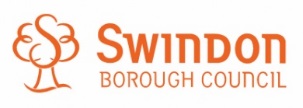 Performance, Intelligence & Insight
Young People
13 people felt support had improved over the last year, (decrease since 2020, 7%)
10 people felt it had stayed the same, (increase since 2020, +5 %)
3 people felt it had not improved over the last year, (increase since 2020, +2%) 

5 further comments re improvements, 9 themes:
Physiotherapy (1) and its outcomes (1)
Being in a new school (1), from their teachers (1), and new HESW (1)
Knowledge of industries (1) and confidence increase (1)
A more inclusive environment (1), and wanting more support with independence (1)
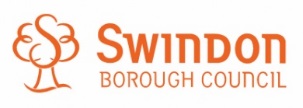 Performance, Intelligence & Insight
Young People
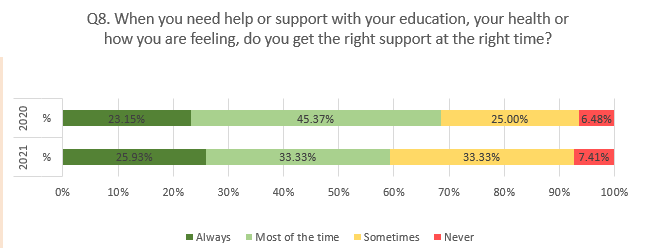 59% of young people felt they received timely support ‘Always’ or ‘Most of the time’ (decrease of 9% since last year).

A greater percentage of young -people felt that they sometimes get the right support at the right time (+8.33%)
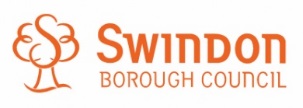 Performance, Intelligence & Insight
Young People
The greatest changes since 2020 were:
Health: SENCo +7.07%, Teacher +4.55%, Doctor -6.12%
Education: Friends +8.27%, SENCo -11.83%, Social Worker +5.77%, Doctor +6.47%
How you are feeling: Friends -7.52%, Teaching Assistant -4.55%, SENCo +4.76%, Teacher -4.85%
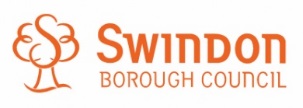 Performance, Intelligence & Insight
Young People
Fewer young people felt that they were always or most of the time involved in decisions about their life/future than in 2020 (56% compared to 71%)
Ratings for ‘Sometimes’ increased since 2020 (41% compared to 23%)

What could we do better to involve you? 11 further comments:
I don’t know (3)
Explain in an understandable way (2)
Listen to me more (2)
Talk more about them (1)
Ask me if I am OK more (1)
Nothing (1)
Carry on (1)
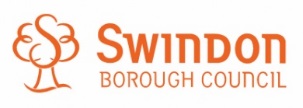 Performance, Intelligence & Insight
Young People
40% rated ‘Always’ or ‘Most of the time’, compared to 59.8% in 2020 (-19.8%)
‘Sometimes’ increased by 27.29%;  however no one rated ‘Never’ 

11 further comments, themes include:
I don’t know (3)
Listen more (2)
Let me decide what times are best (1)
Let pupils talk (1)
More contact with social worker (1)
Talk to me more (1)
They don’t help (1)
Act on suggestions (1)
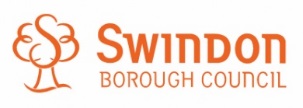 Performance, Intelligence & Insight
Young People
Q12. What has worked well for you over the last year? Please tell us about any good support that you have had.
23 responses, compared with 85 in 2020

36 themes:
Support from school/college (7)
STEP (5)
Help from teachers/TA (4)
Personal relationships (2)
CAMHS/mental health (2)
From family (2)
I don’t know (2)
ADHD Doctor (1)
Physio (1)
Good support from new HESW (1)
Uplands Enterprise Trust Skills for Work Provision (1)
Time alone (1)
School giving more time (1)
Managing anger (1)
Support in subjects (1)
TA ask if you understand (1)
Equipment (1)
People understanding (1)
Confidence building (1)
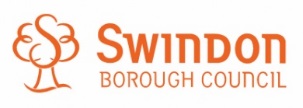 Performance, Intelligence & Insight
Young People
Q13. How could SEND services be better for you - and everyone else in the future? What could we do better?
18 responses compared with 64 in 2020


20 themes were found including:
‘I don’t know’ (8)
‘It’s OK’ (2)
‘Ask students what support they receive’ (1)
‘Earlier support’ (1)
‘More help’ (1)
‘More TA staff in class’ (1)
‘Help me understand’ (1)
‘Someone to listen to me’ (1)
‘Give me time’ (1)
‘Avoid the term “disability”’ (1)
‘Educate others at school about SEN (1)
‘Promote my strengths’ (1)
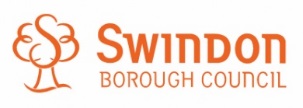 Performance, Intelligence & Insight
Young People
Overall,  50% of young people responded either ‘Very positive’ or ‘Positive’
Social Life & relationships, 56% responded either ‘Very positive’ or ‘Positive’
Good Health, 76% responded either ‘Very positive’ or ‘Positive’

Compared to 2020: 
A lower percentage rated Very Positive for Social Life & Relationships (-18.21%)
A lower percentage of people rated Positive for Good Health (-13.11%)
A higher percentage of people rated Negative for Employment/Education/Training (+7.76%)
Young People –Staying Informed
24 responses received, compared with 106 in 2020:

‘I do’: 5 people, 20.83% (-9.36%)
‘Parents/Carers’: 22 people, 91.67% (+11.48%)
‘Teachers/Teaching Assistants’: 7, 29.17% (-10.46%)
‘Special Education Needs Coordinator (SENCo)’: 3, 12.50% (-2.59%)
‘Friends’: 3, 12.50% (-4.48%)
‘Doctor’: 3, 12.50% (-6.37%)

‘Other’ (3): “HESW” (1), “Don’t know” (1), and “Social Worker” (1)
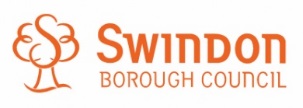 Performance, Intelligence & Insight
Young People –Staying Informed
24 responses, compared with 101 in 2020 (differences since 2020 in parentheses):

Local Offer website: 0 (-2.97%)
Online/Internet search: 12, 50.00% (-7.43%)
Social media: 2, 8.33% (-4.54%)
Training Sessions/Events: 0 (-0.99%)
One-to-one/small group meetings: 3, 12.50% (+11.51%)
Discussion groups: 5, 20.83% (+17.86%)
Flyers/leaflets/posters: 1, 4.17% (+0.21%)
Other responses (1) “ask family members/friends”
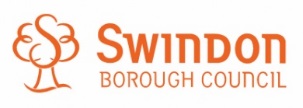 Performance, Intelligence & Insight
Parent/Carers
Most common responses: SENCO (75%), Community Paediatrician (45%), SALT (32%), SENAT (29%), OT (28%), SENDIASS (25%). 

Additional categories added in 2021 include:
Child and Adolescent Mental Health Service (CAMHS) (62, 24.80%)
Targeted Mental Health Service (TAMHS) (56, 22.40%)
Early Help Hub (51, 20.40%)
Aiming High (58, 23.20%)
Education Psychology Service (44, 17.60%)
Parent/Carers
259 responses in 2021; 319 responses in 2020

58% children & YP had an EHCP, 27% at SEND Support, 145 stated ‘Neither’

Ratings for EHCP decreased since 2020 (-11.32%)
Ratings for SEN Support increased since 2020 (+5.24%)
The percentage who rated ‘Neither’ increased since 2020 (+3.24%)
‘I don’t know’ increased also (+2.37%)
A previous question for young people regarding EHCP status was removed in this survey
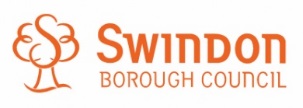 Performance, Intelligence & Insight
Parent/Carers – Working with you
27 parents agreed that opportunities had improved (10%, decrease of 3.27% since 2020)
110 parents felt opportunities had stayed the same (42%, decrease of 5% since 2020)
122 parents/carers disagreed (47%, increase of 8% since 2020)


NB: The categories changed in 2021 to ‘Yes’, ‘Stayed the Same’, and ‘No’.
The categories in 2020 were combined in the graph above, with ‘Strongly Agree’ and ‘Agree’ as ‘Yes’, ‘Neutral’ as ‘Stayed the same’, and ‘Disagree’ and ‘Strongly Disagree’ as ‘No’
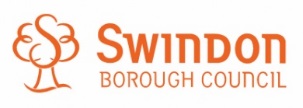 Performance, Intelligence & Insight
Parent/Carers
Decrease in percentage who rated ‘Very satisfied’ and ‘Satisfied’ (total =19%, decrease of 10.6%) 
Decrease in neutral (total 24%, decrease of 4%)
Increase in the percentage who were dissatisfied or very dissatisfied (total =58%, increase of 15 %)
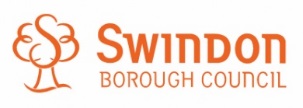 Performance, Intelligence & Insight
Parent/Carers
Always and Frequently decreased (total 9%, decrease of 8%)
Infrequently and Never increased  (total 65%, increase of 21%)
Most common themes:
‘Long waiting lists’ (62)
‘Not enough support’ (41)
‘Access to support is difficult’ (24)



‘Not long enough’ (12)
‘Yes’ (8)
‘Not enough support’ (7)
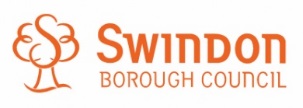 Performance, Intelligence & Insight
Parent/Carers – Working with you
Q24. What has worked well for your child over the last 12 months?
182 responses, most common themes:
Support from school/nursery (39)
SENCo (15)
Support from parents/carers (14)
New/appropriate school (13)
Appointments/meetings (11)
Therapy (11)
Communication (10)
EHCP process (9)
CAMHS/TAMHS (9)
Specialist school placement (7)
Timely support (7)
Q25. How could SEND services be better for you in the future?
185 responses, most common themes:
Better communication (58)
Reduce waiting lists (43)
Give more support (41)
Improve access (17)
Knowing which services can be accessed (16)
Accountability (12)
More groups (13)
Staff training (12)
Mental/emotional support (11)
More staff (8)
More training (7)
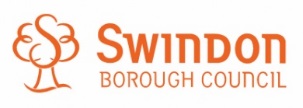 Performance, Intelligence & Insight
Parent/Carers
Overall: 28% felt ‘Positive’ or ‘Very positive’
Social Life & Relationships: 21% felt ‘Positive’ or ‘Very positive’
Good Health: 46% felt ‘Positive’ or ‘Very positive’
Independent Living: 25% felt ‘Positive’ or ‘Very positive’
Education/Employment/Training: 26% felt ‘Positive’ or ‘Very positive’

Parents/carers felt less positive across all areas since 2020
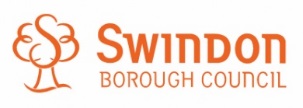 Performance, Intelligence & Insight
Parent/Carers
31% parents stated they were ‘Very Satisfied’ or ‘Satisfied’ with Swindon SEND Services (decrease of 21% since 2020).

Increases since 2020 were seen for:
‘Dissatisfied’ (+5%)
‘Very dissatisfied’ (+11%)
‘I don’t know’ (+5%)
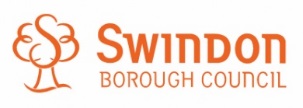 Performance, Intelligence & Insight
Parent/Carers – Communication
Most common responses: Parents/Carers (52%), SENCO (51%), Friends (45%), Teacher (43%)


Other (33), most common themes –(not shown on graph): Paediatrician (4), Family (3), Pastoral support at school (3), CAMHS/TAMHS (3)
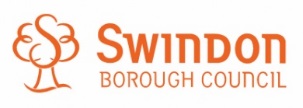 Performance, Intelligence & Insight
Parent/Carers – Communication
Ratings in 2021 and 2020 were relatively similar.

‘Consistently’ & ‘Frequently’ (11%, decrease of 1%)
‘Sometimes’ (37%, decrease of 6%)
‘Occasionally’ (36%, increase of 4%)
‘Never’ (16%, increase of 2%)
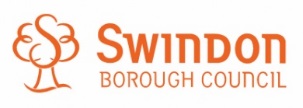 Performance, Intelligence & Insight
Parent/Carers – Communication
Q30. What difficulties (if any) did you experience with SEND Services throughout the pandemic?
156 responses, most common themes were:
Services stopped (43), Lack of support (29), Delays (24), Communication (14) and Not having face-to-face contact (14)
Q31. What support from SEND Services did you find helpful throughout the pandemic?
142 responses, most common themes found:
School (13), Communication (11), Online support (9), Mental Health support (8), SENCo (7)
Q32. What further support from SEND Services do you need now, following the pandemic?
149 responses, most common themes:
Mental health support (28), More support in general (17), Activities/groups (15), Better communication (14), EHCP (12), Referrals/Assessment (12), Consistency (11)
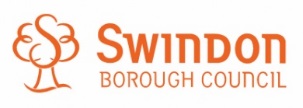 Performance, Intelligence & Insight
Parent/Carers - Staying Informed
Q45. How do you currently receive information about the services available for SEND? (Tick as many as apply)
242 responses
Other, most common responses:

Do not receive info (11), Other parents/carers (6), Internet search (4)
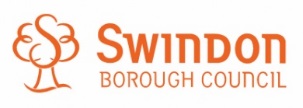 Performance, Intelligence & Insight
Parents/carers- Staying Informed
Q46. What would you like to find out more about in terms of services available for children and young people with SEND? (Tick as many as apply)
248 responses
Greatest changes
since 2020:

Events +7.02%
Information about people running services -7.03%
How to compliment/comment/complain +6.47%

Other comments: All (2), Autism-specific services (1) Family events (1), Services Post-16 (1),
Who to contact (1)
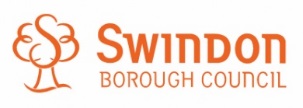 Performance, Intelligence & Insight
Parents/Carers - Staying Informed
Q47. How likely are you to access the following channels to find out about services for SEND?
256 responses
Greatest Likely and Very Likely combined:

Social Media 82.28%
SEND Families Voice 71.54%
Services already accessed  57.20%
Flyers/leaflets/posters 51.98%
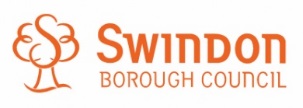 Performance, Intelligence & Insight
Practitioner/ Professionals
Most common responses: SENCO (83%), SENAT (76%), SALT (75%), Social Care (63%), Community Paediatrician (58%), OT (47%), Health Specialists (41%).
Additional categories added in 2021 include: 
Child and Adolescent Mental Health Service (CAMHS): 29, 30.21%
Targeted Mental Health Service (TAMHS): 46, 47.92%
Early Help Hub: 65, 67.71%
Education Psychology Service: 64, 66.67%
Practitioner/ Professionals - Opinion about SEND Services
36% practitioners were ‘Satisfied’ or ‘Very Satisfied’ with level of support available for C/YP with SEND (decrease of 6%).

Dissatisfaction increased since 2020 (+10.65%)
Satisfaction decreased (-6.50%)
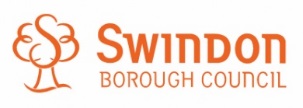 Performance, Intelligence & Insight
Practitioner/ Professionals
Over half of the respondents rated Sometimes (51.55%)
32.99% rated Infrequently or Never
15.46% rated Always or Frequently

76 further comments: 
Long waiting lists (42)
Limited access (19)
Limited support (14)
Delays (11)
Not long enough (11)
Multi-disciplinary working needed (10)
Need more staff (10)
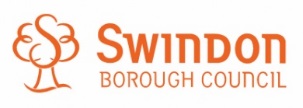 Performance, Intelligence & Insight
Practitioner/ Professionals
Q36. What has worked well for your service over the last 12 months?
69 responses, the most common themes were:
Good staff working (23)
Educational Psychology Service (16)
Positive working with CYP (6)
Speech and Language (5)
Staff training (5) and Staffing (5)
Q37. How could SEND services be better for you in the future?
76 responses, most common themes include:
Better communication (23)
Staffing (13)
Shorter wait lists (11)
Clearer guidance (10)
Timely responses (8)
Address funding (7)
Online accessibility (7)
Streamline processes (7)
Staff training (6)
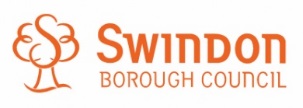 Performance, Intelligence & Insight
Practitioner/ Professionals
Very Positive ratings decreased across all 5 categories since 2020
Very Negative ratings also decreased across all categories since 2020
Neutral had positive increases for all categories since 2020
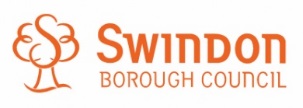 Performance, Intelligence & Insight
Practitioner/ Professionals
The 2021 ratings changed to ‘Yes’, ‘Stayed the same’, and ‘No’.
For 2020, ‘Strongly Agree’ and ‘Agree’ were combined for ‘Yes’, and ‘Disagree’ and ‘Strongly Disagree’ were combined into ‘No’

‘Yes’ decreased by -19.76%
‘Stayed the same’ was was relatively similar (+2.23%)
‘No’ increased by 17.53%
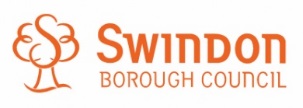 Performance, Intelligence & Insight
Practitioner/ Professionals
Q40. What is your overall opinion of Swindon’s SEND Service?
97 responses in 2021 compared with 143 in 2020

Since 2020:
Satisfied decreased (-26.53%) 
Dissatisfied increased (+21.66%)
Very dissatisfied increased (+6.44%)
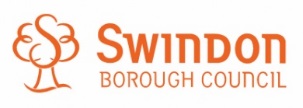 Performance, Intelligence & Insight
Practitioner/ Professionals
90.27% were Very Confident or Quite Confident in knowing who to contact, which was similar to 2020. 

However, Very Confident decreased by -13.97%, and Quite Confident increased by +13.78%
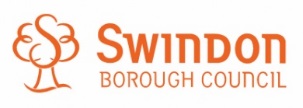 Performance, Intelligence & Insight
Practitioner/ Professionals
Q42. What difficulties (if any) did you experience delivering your service throughout the pandemic?
64 responses, most common themes:
Not face-to-face working (19), Communication (11), Increased workload (9), IT Issues (8), Reduced support for families/CYP (8), Staffing (8)
Q43. How supported have you felt as a professional throughout the pandemic?
97 responses:
Very satisfied: 6.19%
Satisfied: 30.93%
Neutral: 40.21%
Dissatisfied: 16.49%
Very dissatisfied: 6.19%
Q44. What further support (if any) do you need as a professional following the pandemic?
Better communication (7), Help with workload (7), Shorter wait lists (7), Staff mental health (7)
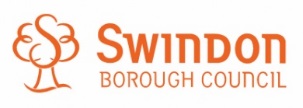 Performance, Intelligence & Insight
Practitioner/ Professionals - Staying Informed
97 responses
Largest differences from 2020:

Local Offer +50.62%
Education setting -6.34%
Small groups -8.44%
Flyers -17.20%

Other (5):
Find information myself (1)
Head teachers’ letters (1)
Internet search (1)
Network meeting (1)
SEND Newsletter (1)
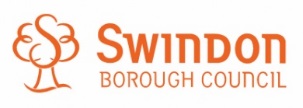 Performance, Intelligence & Insight
Practitioner/ Professionals - Staying Informed
93 responses
Other (6):
Entry criteria for services (1)
Information about outsourced services (1)
Networking for parents (1)
Services for undiagnosed pupils (1)
Signposting for parents (1)
Updates on a termly basis (1)
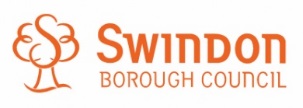 Performance, Intelligence & Insight
Practitioner/ Professionals - Staying Informed
Q50. How likely are you to access the following channels to find out about services for SEN
97 responses 

‘Very Likely’ and ‘Likely’ combined:
Flyers: 75.53% (+15.83% since 2020)
Training Sessions: 84.04% (+24.14% since 2020) 
Services accessed: 96.85% (+25.75% since 2020)
Swindon Local Offer: 83.51% (+24.01% since 2020)
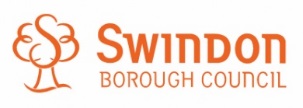 Performance, Intelligence & Insight
Thank you
www.swindon.gov.uk
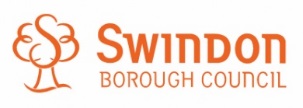 Performance, Intelligence & Insight